2nd Enmienda Sustancial a el 
CDBG-Plan de Accion de Mitigacion
Audiencia Publica
8 de abril de 2024	6:00 pm
Junta Electoral de STX

3 de abril de 2024	6:00 pm
Centro de Innovación UVI STT

10 de abril de 2024 6:00pm  
Escuela Julius Sprauve
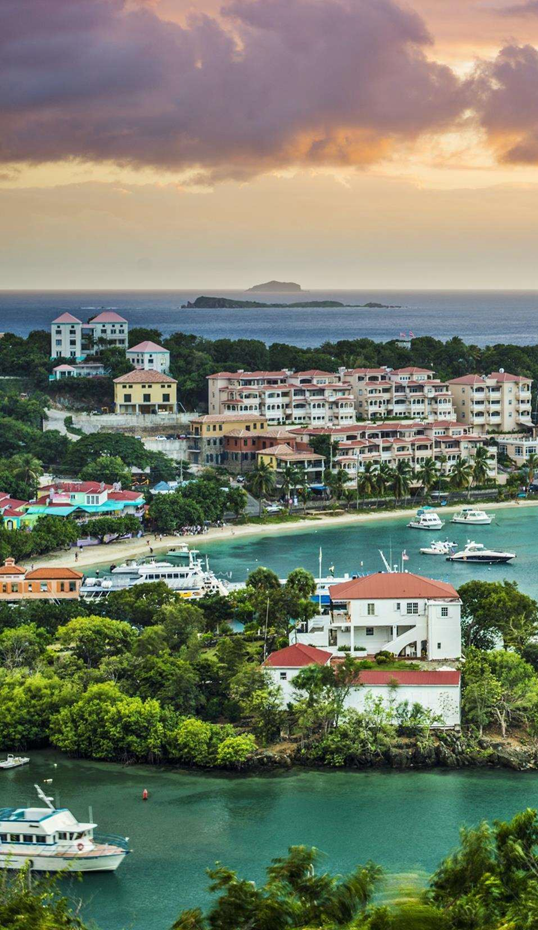 Presentadores
Monee Edwards
VIHFA, Oficial de Información Pública

Yeisan Matthew 
VIHFA, Directora de Mitigación

Donnie Dorsett 
VIHFA, Subdirector de  Resiliencia y
Revitalización  Económica

Rupert Pelle 
VIHFA, Subdirector de Infraestructura
& Facilidades Públicas

Jamillie Pérez 
VIHFA, Subdirectora de Vivienda y
Servicios Públicos
2
Objetivos de la Audiencia Pública
Proporcionar a la comunidad la oportunidad de:

APRENDER DE:
Mitigación
Requisitos de elegibilidad
Modificación del Plan de Acción
Proyectos cubiertos

PREGUNTAR:
Preguntas y aportaciones sobre la Enmienda Sustancial Propuesta

PROCESO DE PARTICIPACIÓN PÚBLICA:

Se fomentan los comentarios verbales al final de la presentación; Los comentarios serán aceptados aquí en la audiencia o por escrito.

Los comentarios por escrito pueden enviarse a la siguiente dirección:
Correo electrónico: media@vihfa.gov

Por favor, etiquete sus comentarios: Enmienda Sustancial 2 – CDBG -Plan de Acción del MIT
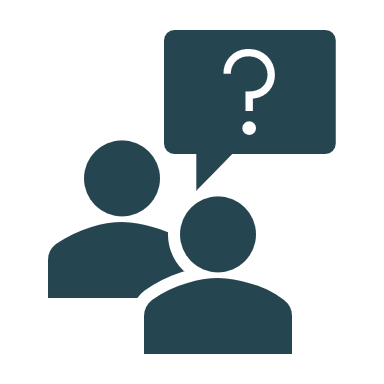 3
CDBG-MIT
Mitigation Activity, Definition
Actividades que aumenten la resiliencia a los desastres y eliminen el riesgo a largo plazo de pérdida de vidas, lesiones, daños y pérdida de bienes, y sufrimiento y penurias al disminuir el impacto de futuros desastres.
* Los requisitos de CDBG-MIT se establecen en 84 FR 45838 (Aviso principal de CDBG-MIT) y 85 FR 2676.
Requisitos del CDBG-MIT
1
2
3
4
* Criterios adicionales para los proyectos de cobertura
Evaluación de las necesidades de mitigación
Plan de Mitigación de Riesgos de las Islas Vírgenes de EE. UU. 2019

Plan de Mitigación de Riesgos aprobado por el Territorio

Incorporado en el Plan de Acción CDBG-MIT

Identifica 7 áreas de servicios críticos o líneas de vida comunitarias
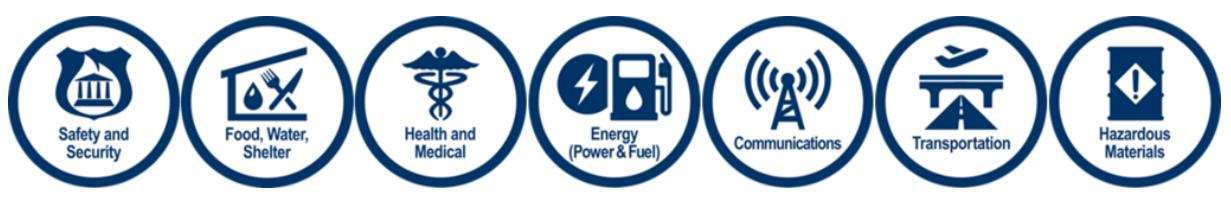 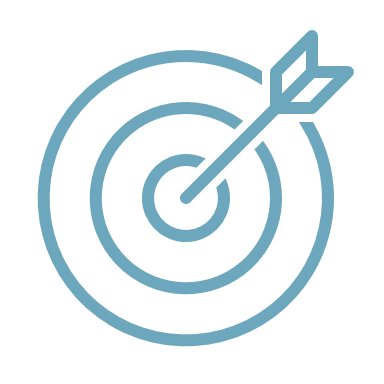 Objetivos Nacionales del CDBG-MIT
Demostrar o ser coherente con:

Ingresos Bajos o Moderados (LMI)
El 50% de los fondos de la subvención se destinarán a las zonas más afectadas y desfavorecidas.
Mitigación de Necesidades Urgentes (UNM)
Abordar los riesgos actuales y futuros identificados en MNA.
Dar como resultado una reducción medible y verificable en el riesgo de pérdida de vidas y propiedades. 
Capacidad de operar durante la vida útil del proyecto
Coherente con otras actividades de mitigación que se llevarán a cabo
1 Aviso principal, Sección V.a.13.a.b.c.d.e.f.
CDBG-MIT FUNDS
Actividades estratégicas para minimizar, mitigar o eliminar riesgos y reducir las pérdidas por desastres futuros.

Una oportunidad para mejorar los protocolos y procedimientos de planificación local en el Territorio.
Consideraciones Sobre el Proyecto del MIT
Linea de Vida Comunitaria
LMI
Mitigación
¿Cómo apoyará el proyecto una línea de vida comunitaria durante un evento peligroso?
¿Se beneficia el proyecto?
¿Población de Ingresos Bajos o Moderados ?
¿Qué peligro(s) mitigará(n) el proyecto y 
¿Cómo se mitigará?
¿Se requerirán fondos adicionales para mantener el proyecto durante el período de 
¿Vida completa del proyecto?
¿Tiene el beneficiario la capacidad para implementar el proyecto?
¿El beneficio supera el costo a lo largo de la vida útil del proyecto?
Costo de Beneficio
Implementación
Sostenibilidad
Enmienda Sustancial
Detalla el uso propuesto de todos los fondos
Propuesta de asignación de actividades
Vivienda y 
Servicios Públicos
$203,000,000
Vivienda y 
Servicios Públicos
$203,000,000
Infraestructura y 
Facilidades Públicas
$423,000,000
Infraestructura y 
Facilidades Públicas
$363,000,000
1ª Enmienda
2ª Enmienda
Resiliencia y 
Revitalización
Económica
$35,000,000
$75,000,000
Resiliencia y
Revitalización
Económica
Planificación
$9,750,000
Planificación
$29,750,000
12
Resiliencia Y Revitalización Económica
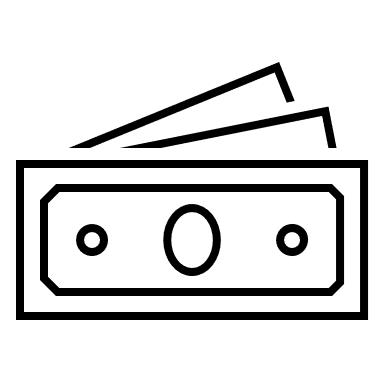 $35,000,000
Asignación
Resiliencia Y Revitalización Económica
Resiliencia Empresarial 
y Programa de Innovación
$8,000,000
Resiliencia Y Revitalización Económica
Subvención para la Gestión de Riesgos para Pequeñas Empresas
Resiliencia Y Revitalización Económica
Resiliencia Asistencia Técnica para Pequeñas Empresas
Resiliencia Y Revitalización Económica
$8,000,000
Desarrollo de la fuerza laboral 
Programa de Mitigación
CDBG-MIT 
PROYECTOS CUBIERTOS
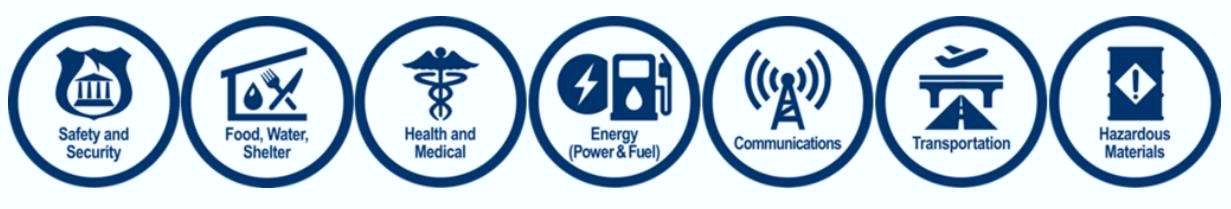 Identificados como Servicios Críticos y Líneas de Vida Comunitarias en el Plan de Mitigación de Riesgos de las Islas Vírgenes de EE. UU. de 2019.
Proyectos Cubiertos, Definición
Un proyecto de infraestructura que tenga un costo total de $100 millones o más, con al menos $50 millones de fondos CDBG (independientemente de la fuente).
Todos los nuevos Proyectos Cubiertos por la Infraestructura desencadenan una Enmienda Sustancial.
Veterans Drive Phase I
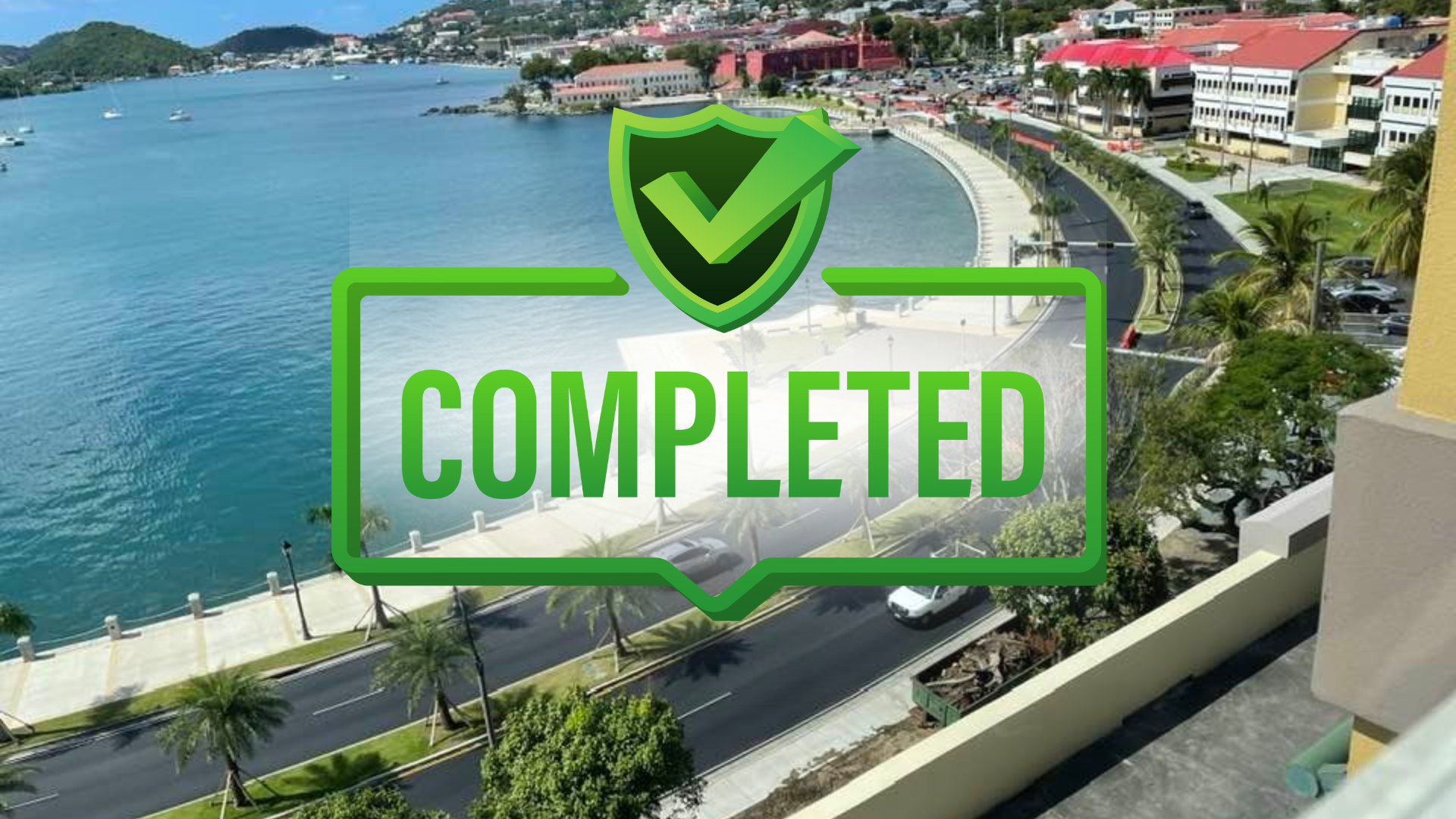 ¿Qué obtenemos?
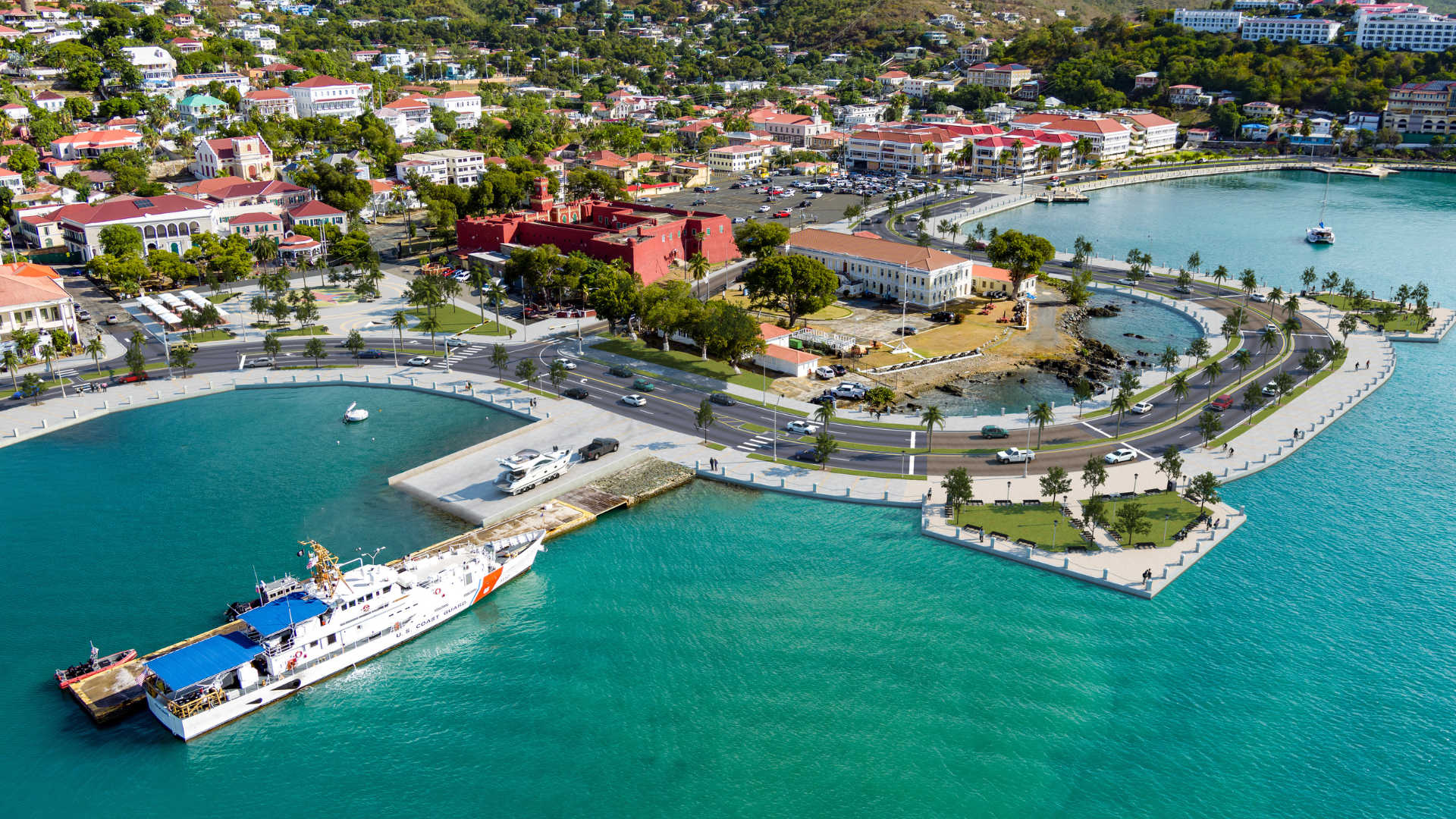 En general, el proyecto:
Proporcionar resiliencia
Mejorar la capacidad de las carreteras
Proporcionar mejoras en la Infraestructura verde
Mejorar el paisaje urbano y el corredor peatonal
También:
Proporcionar mejoras en las aguas pluviales
Proporcionar BMP para minimizar la erosión y la contaminación
Mejorar la movilidad y la seguridad de los peatones
Evacuaciones más efectivas
Veterans Drive Phase II
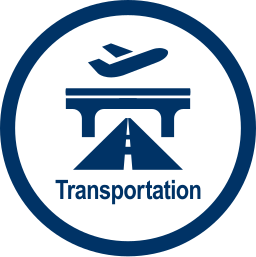 Línea de Vida de Transporte
La Línea de Vida de Transporte abarca una amplia gama de modos de transporte, incluyendo carreteras, puentes, ferrocarriles, puertos, aeropuertos, sistemas de transporte público y proveedores de transporte privado. 

Su objetivo principal es facilitar el transporte eficiente y seguro de personal, equipos y suministros a las zonas afectadas por desastres, así como la evacuación de personas de zonas peligrosas.
Criterios adicionales: Proyectos Cubiertos
Aviso Principal: Sección V.A.13.b Criterios adicionales para los proyectos cubiertos
Tipos de Análisis de Costo de Beneficio
El análisis de costo de beneficio debe ser superior al 1%
Análisis de costos de beneficios de FEMA

2. Análisis de costos de beneficios que no es de FEMA
Análisis de costos de beneficios  fue completado o en curso por otra Agencia Federal
Aborda una falla no corregible en la metodología aprobada por FEMA
Propone un nuevo enfoque que no está disponible utilizando el  toolkit análisis de costos de beneficios de FEMA.
 3. Demostración alternativa de beneficios
El proyecto debe servir a las personas de baja eficiencia u otras personas que son menos capaces de mitigar los riesgos o de responder y recuperarse de los desastres
Alternativamente, los análisis de costos de beneficios deben de ser al menos 1% y deben demostrar beneficios únicos y concretos para las personas con ingresos bajos y medianos
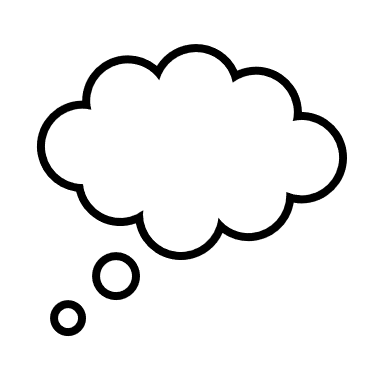 ¿Deberíamos hacerlo?
RESUMEN DE COSTOS DE BENEFICIOS
ANÁLISIS DE COSTO-BENEFICIO
Se calcula que los beneficios totales de las mejoras del proyecto dentro del período de análisis son de $90.85 millones en dólares descontados de 2021.
  Se calcula que los costos de capital totales ascienden a $83.48 millones en dólares descontados de 2021.  
La diferencia de los beneficios y costos descontados equivale a un valor presente neto de $7.37 millones en dólares descontados de 2021, lo que resulta en una relación beneficio-costo (BCR) de 1.09.  
La tasa interna de retorno del proyecto es de 1.0 por ciento.
Resultados del análisis de costo de beneficio, millones de dólares de 2021
Actividades Elegibles
La Ley de Vivienda y Desarrollo Comunitario (HCDA (en ingles)) desempeña un papel crucial en la formación e implementación de programas destinados a mejorar la vivienda y el desarrollo comunitario.
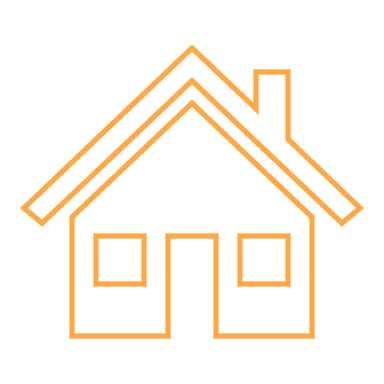 Programa de Construcción de Viviendas Nuevas Resilientes para Familias Unifamiliares
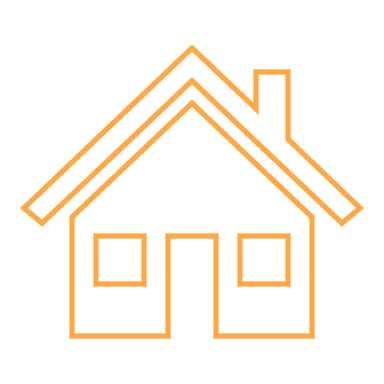 Programa de Vivienda Multifamiliar Resiliente
Al considerar cuidadosamente varios factores, puede aumentar la eficacia y el éxito de sus esfuerzos de desarrollo comunitario.
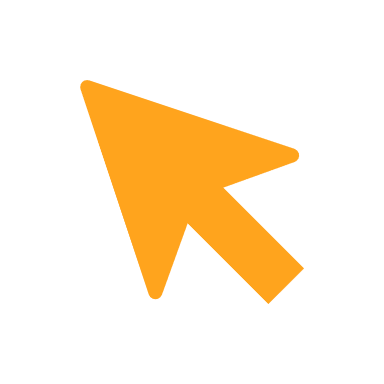 [Speaker Notes: Selecting the right HCDA programs for your community development initiatives is essential for aligning with community needs, maximizing impact, ensuring compliance, leveraging resources, addressing priorities, strategic planning, accessing diverse options, promoting long-term sustainability, engaging the community, and taking a comprehensive approach]
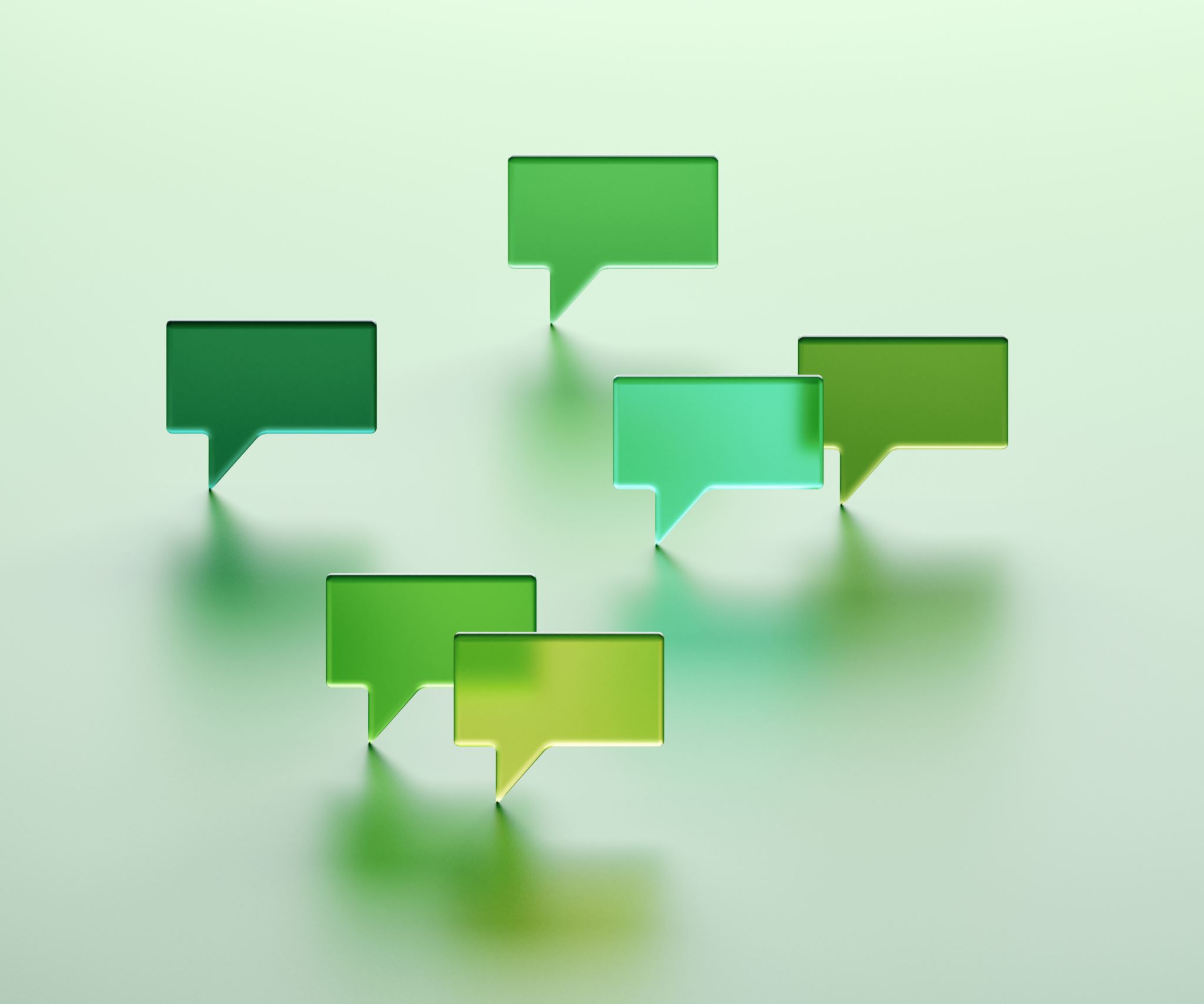 Comentarios Públicos
Las personas que deseen hacer comentarios públicos en una de las audiencias tendrán tres minutos para hablar.
Se anima a quienes deseen hacer comentarios escritos sobre la Enmienda Sustancial 2.
Todos los comentarios por escrito pueden ser enviados por:

Correo electrónico: media@vihfa.gov
Por favor, etiquete sus comentarios: Enmienda Sustancial 2 - Plan de Acción CDBG-MIT
Para obtener información adicional, visite el sitio web de VIHFA en: https://cdbgdr.vihfa.gov/programs/cdbg-mitigation/
26 de abril de 2024

Último día para comentarios públicos

Finaliza el período de comentarios de 30 días
6 pm

Audiencia previa
Pre-Action Plan Publication
St. Thomas   6 pm
Sala de Entrenamiento SBDC  
Centro de Innovación UVI

2ª Audiencia Pública
St. John	6 pm
Cafetería Julius E. Sprauve

3ª Audiencia Pública
May 07, 2024

La Enmienda 2 del Plan de Acción se presenta al HUD para su aprobación
St. Croix 	6 pm
Junta Electoral de STX

1ª Audiencia Pública
APR I TUE
APR I WED
APR I THU
MAR I MON
APR I MON
MAY | TUE
07
25
09
10
Participación Pública
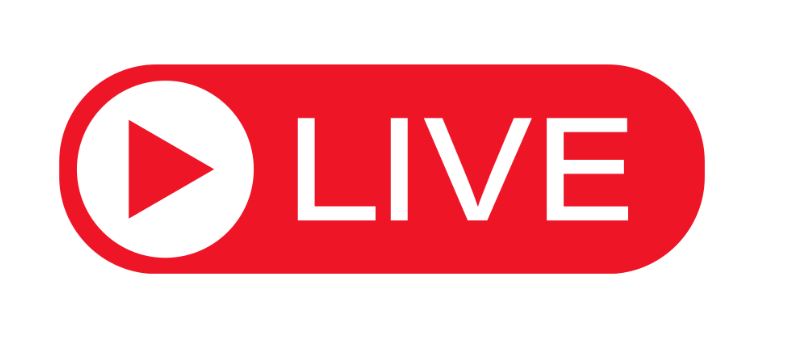 Se abre el período de comentarios de 30 días
08
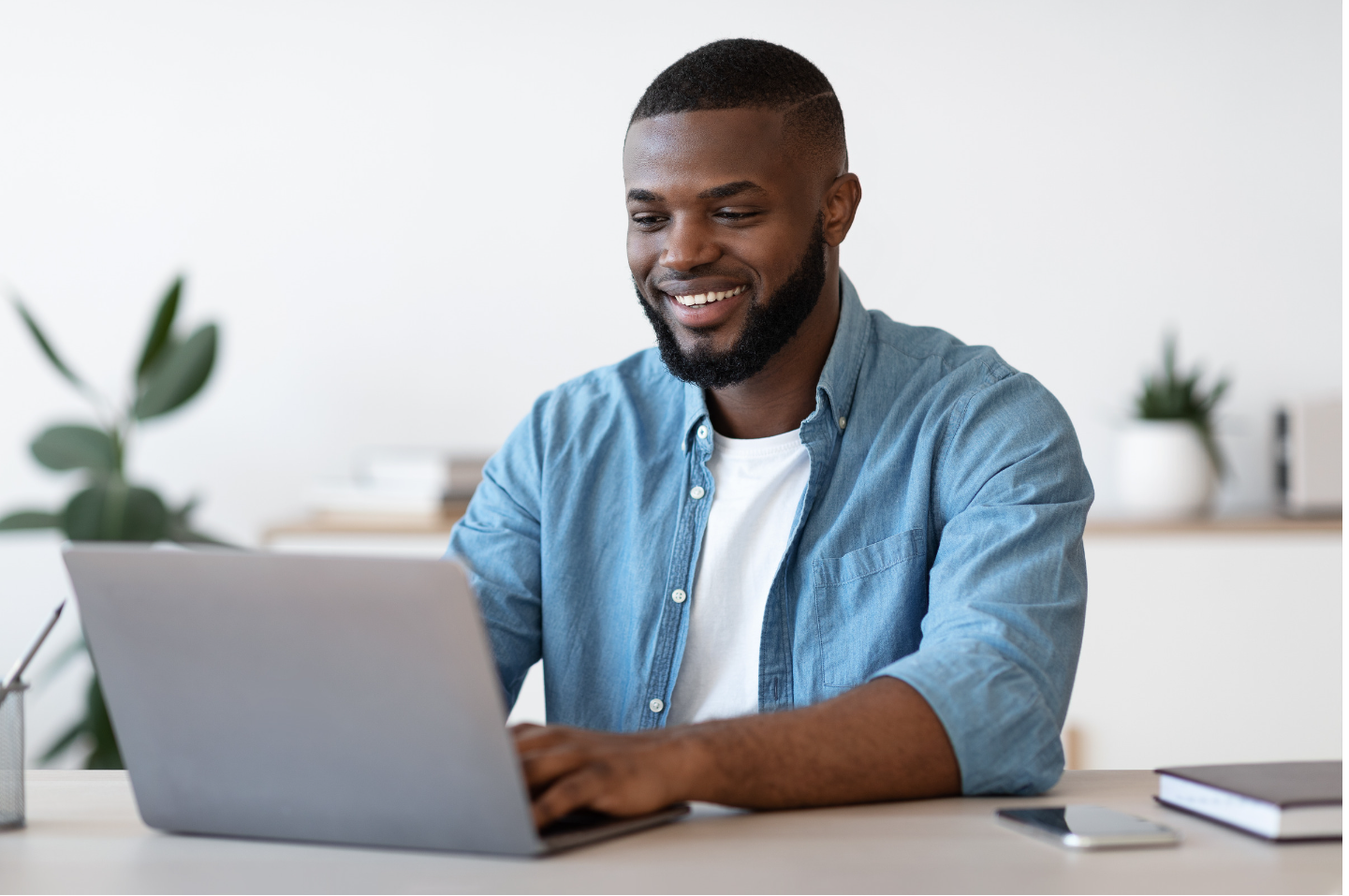 26
¡Gracias!